CHỦ ĐỀ 8
Phép nhân, phép chia
BÀI 49: Các số tròn trăm, tròn chục
TIẾT 2
Các số tròn chục
CÁC SỐ TRÒN CHỤC
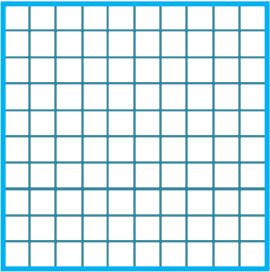 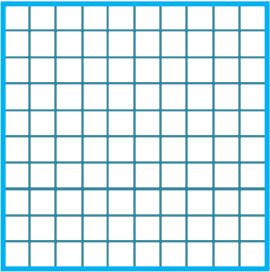 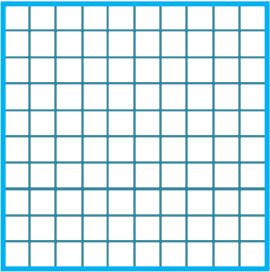 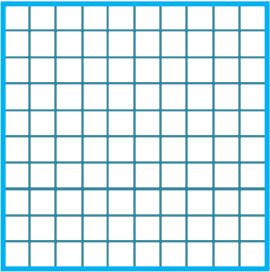 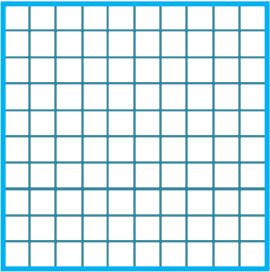 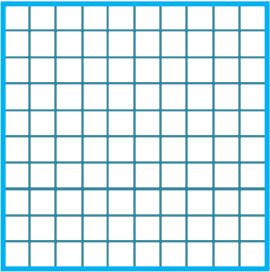 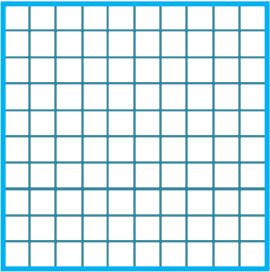 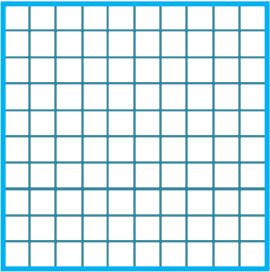 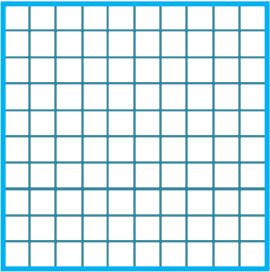 CÁC SỐ TRÒN CHỤC
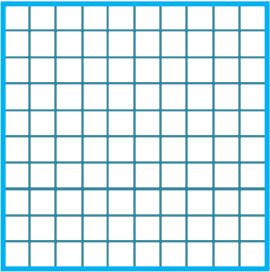 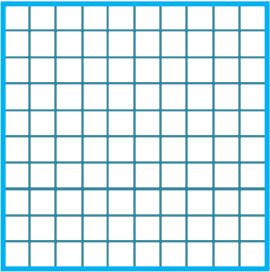 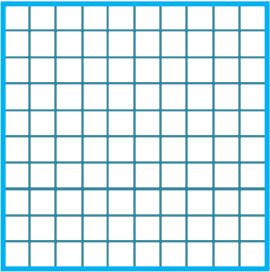 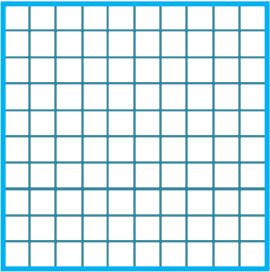 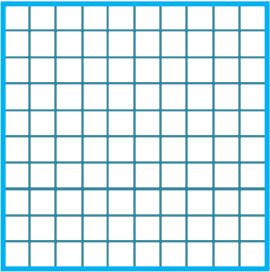 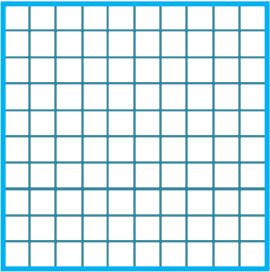 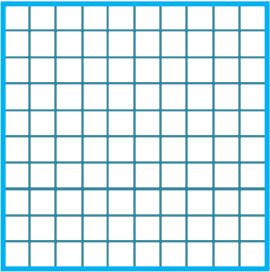 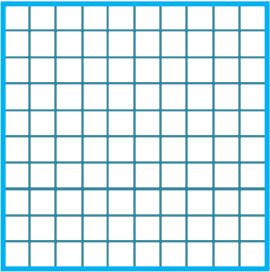 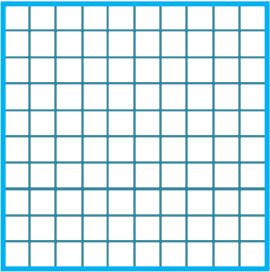 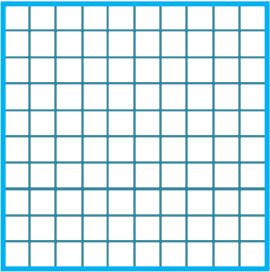 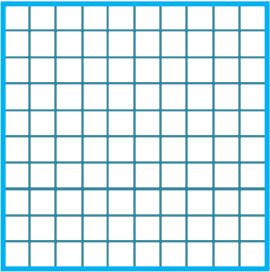 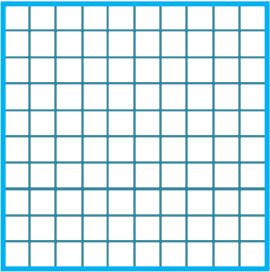 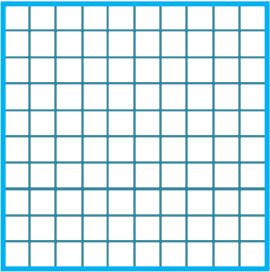 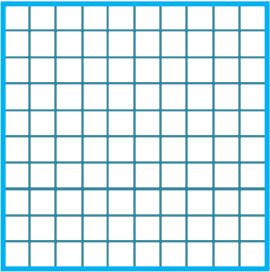 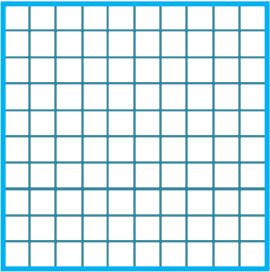 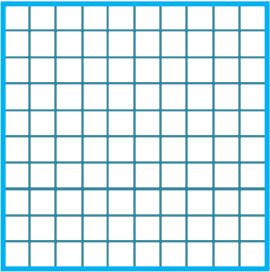 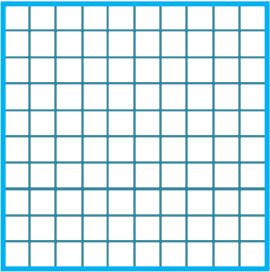 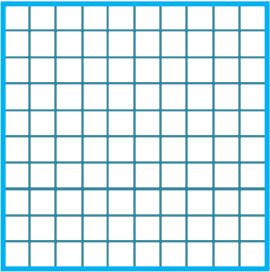 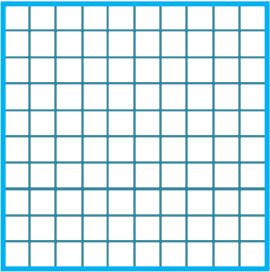 Các số tròn chục đều có số đươn vị là 0.
Các số 10, 20, 30, … 990, 1 000 đều là các số tròn chục.
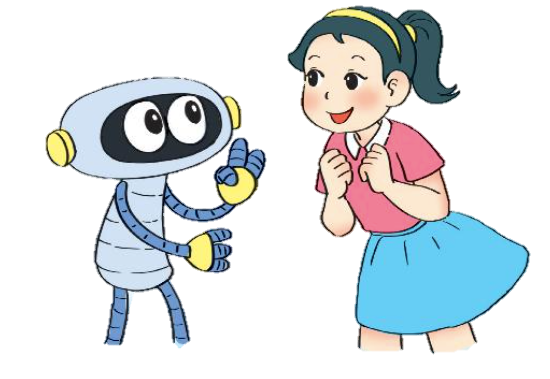 Số   ?
1
a)
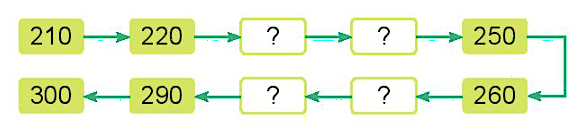 230
240
270
280
b)
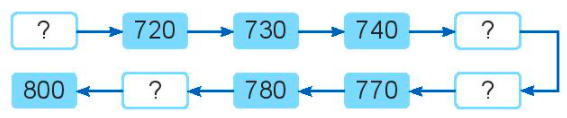 750
710
760
790
Số  ?
2
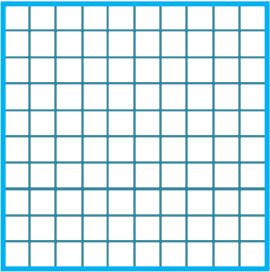 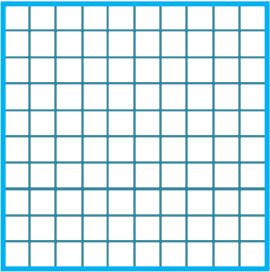 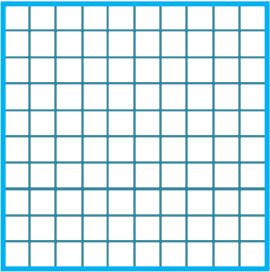 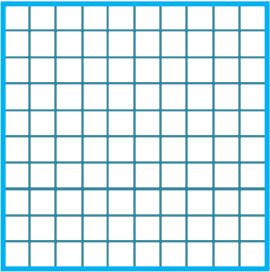 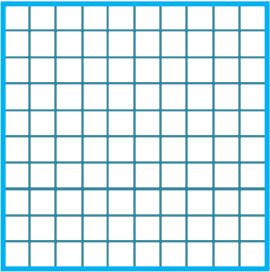 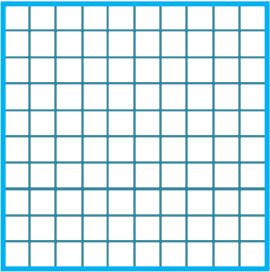 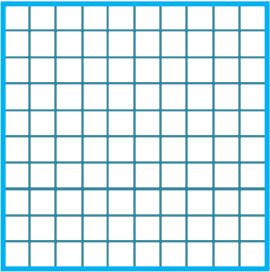 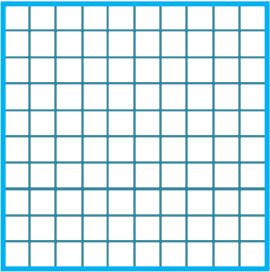 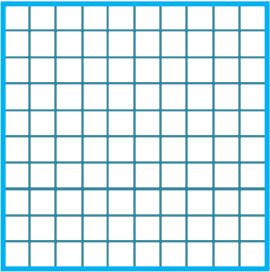 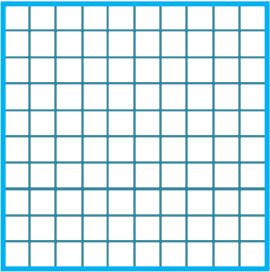 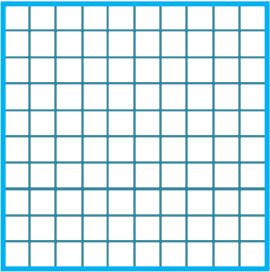 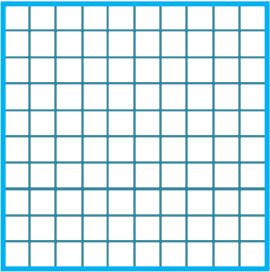 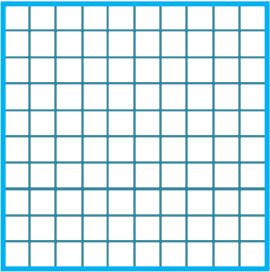 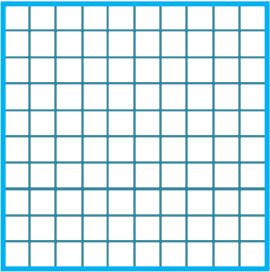 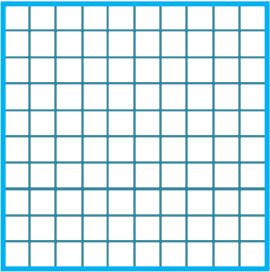 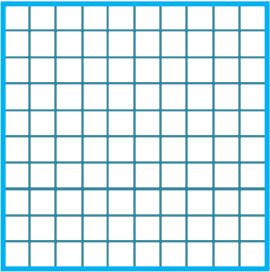 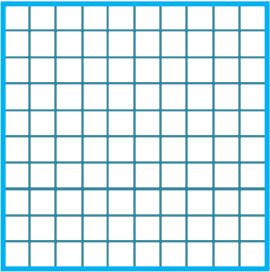 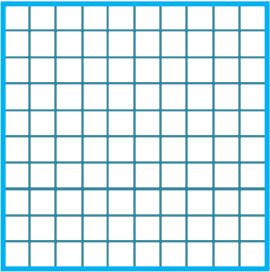 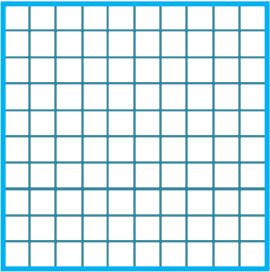 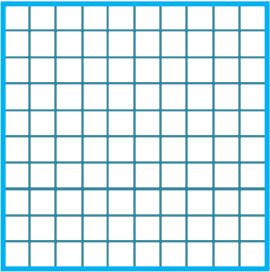 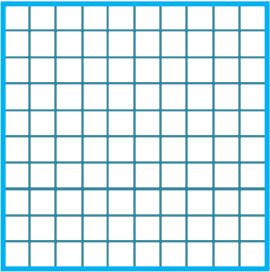 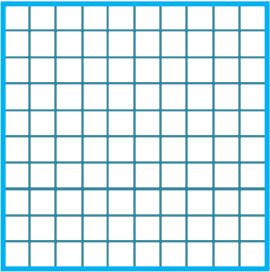 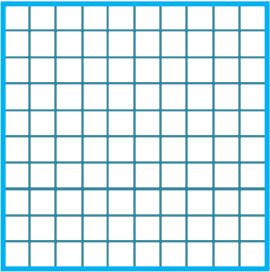 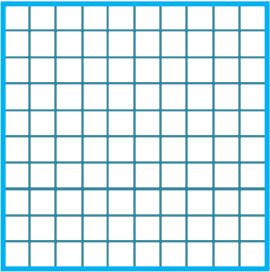 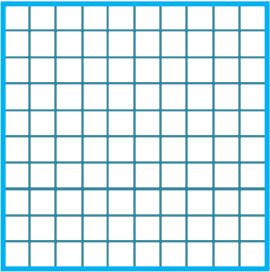 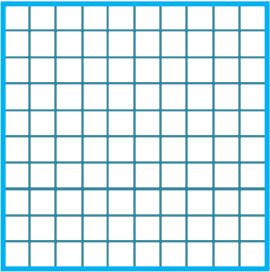 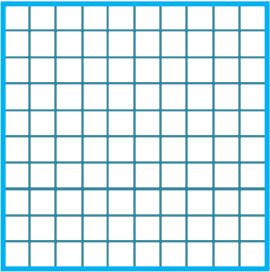 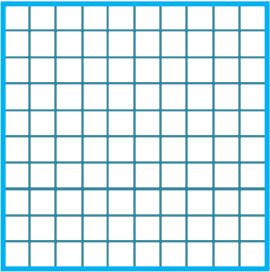 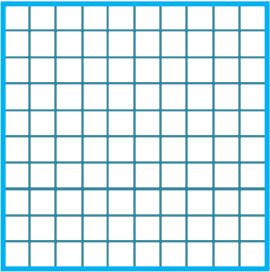 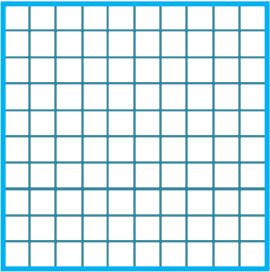 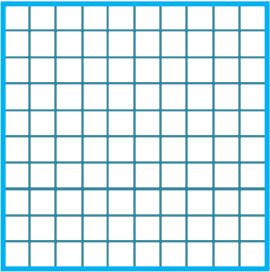 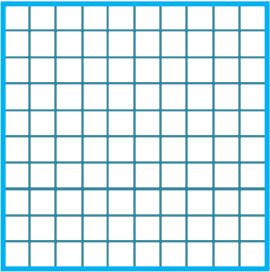 740
310
900
800
580
50
Số  ?
Em hãy ước lượng số viên kẹo trong mỗi lọ theo số tròn chục.
3
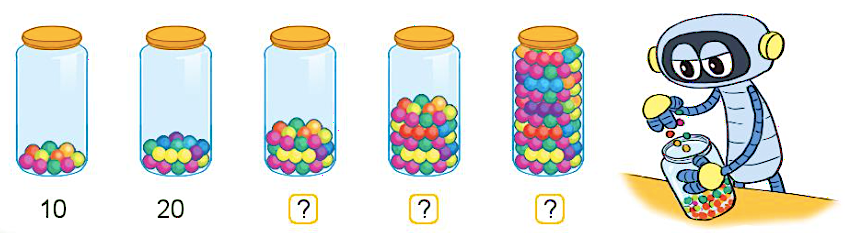 ?
20
?
?
10
30
50
100
Củng cố bài học
Hương Thảo: tranthao121004@gmail.com